Unit 2 lesson 22: the Scanner Class
Copyright: Uncommon Schools. Unless otherwise noted, all of the content in this resource is licensed under a  Creative Commons Attribution International 4.0 (CC BY-NC-SA) license.
Get Organized!
All Unit 1 notes should be labeled and ordered by lesson number in your notebook/binder

Update the table of contents at the front of your notebook with topics from all Unit 1 lessons

Put quizzes, exit tickets, and key assignments into your Unit 1 study folder.

Discard any other papers. You should have no loose papers!!!
Turn and Talk
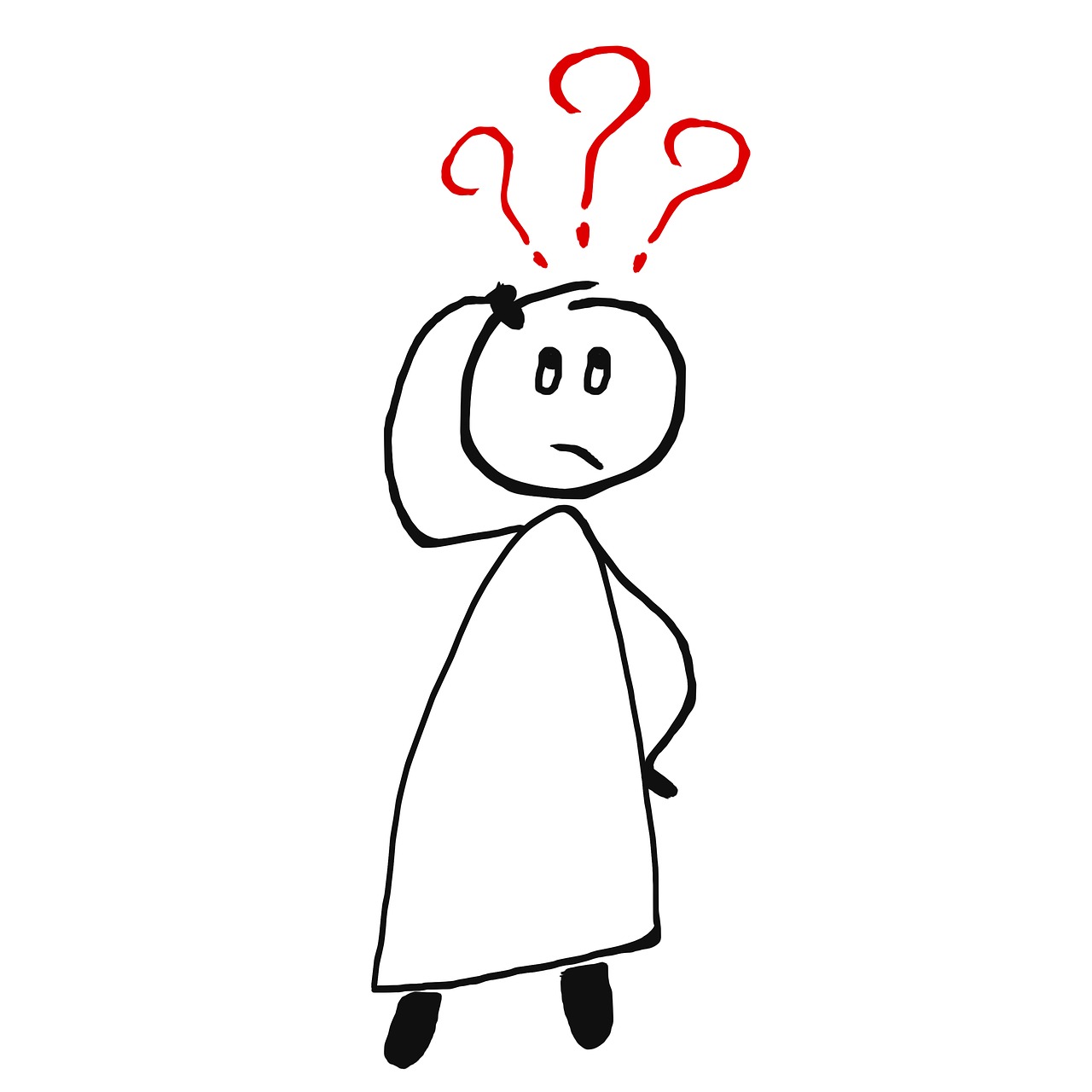 What is different about this program from other programs we have written?

What are some programs and apps that you use regularly that depend on user interaction? Specifically, what type of user input do they require?
Using the Scanner Class: Step 1
Import the Java library that contains the class:

import java.util.Scanner;
Use import whenever you want to use built-in libraries
Name of the library you’re importing
Name of the class you’re importing from the util library
Using the Scanner Class: Step 2
Declare a variable of the correct type that will store the user’s input (could be String, integer, etc.):

	String name;
Type of variable
Name of variable
Using the Scanner Class: Step 3
Create a Scanner object (often called scan) that reads input from the keyboard:

Scanner scan = new Scanner(System.in);
Type of object
Use new because it’s an object!
Type of object
Name of object
Using the Scanner Class: Step 4
Ask for the user’s input:

System.out.println(“What’s your name? ”);
This should display on the screen
Using the Scanner Class: Step 5
Store the user’s input in the variable you just declared:

name = scan.nextLine();
Look at the object called scan
Find the “next line” (i.e., next string of text)
Store it in name
Now you can use the variable just like you normally would!
Turn and Talk
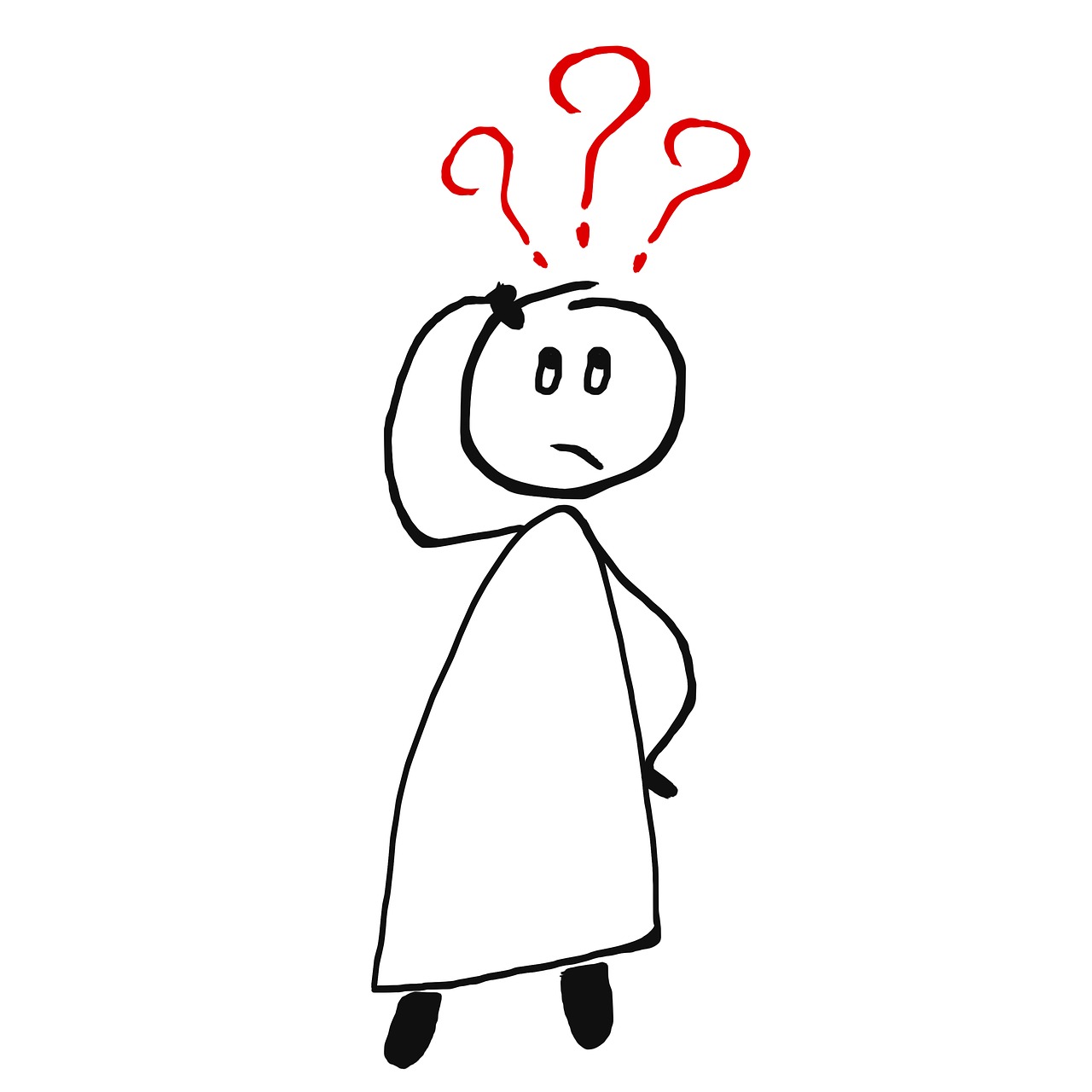 Explain to your partner how to generate and use user input in your program.

What might be different if we were asking the user for their age instead of their name?
Key Idea: User Input
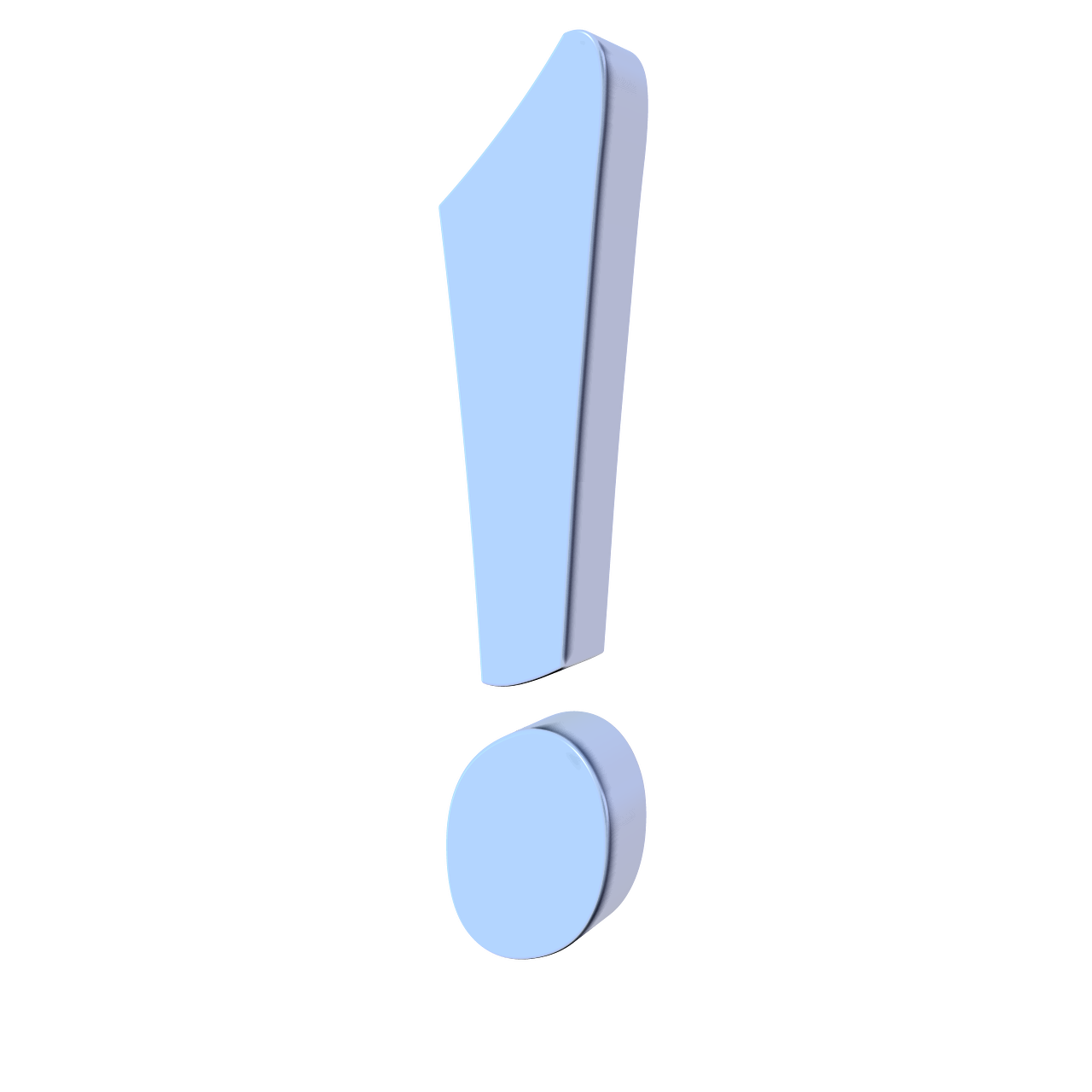 When getting user input, use nextLine(), nextInt(), or nextDouble() depending on the type of the input.